Majetek UJ - rozvaha
majetek účetní jednotky
způsoby finančního krytí majetku UJ
rozvaha
výpočet vlastních zdrojů
typické rozvahové změny
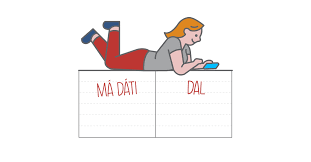 Rozvaha
Charakteristika rozvahy
jde o přehledné uspořádání majetku firmy a zdrojů jeho krytí
poskytuje info o výši a struktuře majetku a o hospodářském výsledku (HV)
 Druhy rozvah
Zahajovací – ke dni zahájení činnosti
Počáteční = k 1.1.
Konečná = k 31.12.
Člení majetku účetní jednotky (podniku)
Rozvaha
Aktiva = majetek členěný podle druhů        Pasiva = majetek členěný podle zdrojů krytí
∑A =
∑P
Dlouhodobý majetek
doba užívání nad 1 rok

pořizovací cena nad 80 000,- Kč 
    (v případě hmotného u nehmotného ji si to určuje účetní 
     jednotka (UJ) sama, pokud chce majetek odepisovat, 
     tak musí hranici 80 000 Kč respektovat)

v procesu výroby nemění svoji podstatu 

DHM se nespotřebovává se, ale opotřebovává = postupně se odepisuje (viz dále odpisy)

opotřebení DM se vyjadřuje prostřednictvím oprávek
Dlouhodobý majetek hmotný
DHM (dlouhodobý majetek hmotný)
Nemovitý 
budovy  a stavby (bez ohledu na výši ocenění a dobu použitelnosti)
pozemky (bez ohledu na výši ocenění)                                                                 
Movitý
hmotné movité věci
zvířata a stáda
umělecká díla a sbírky
ostatní DHM – stroje, zařízení, dopravní prostředky, inventář …
Dlouhodobý majetek nehmotný
DNM (dlouhodobý nehmotný majetek)
software
licence
patenty
ocenitelná práva
know- how
goodwill (ocenění značky)
Oběžný majetek
doba užití je kratší než 1 rok
při procesu výroby mění svoji podstatu = spotřebovává se 
složení:
zásoby:
materiál, polotovary, nedokončená výroba, zboží
pohledávky za:
odběrateli = nezaplacené vystavené faktury (VF)
zaměstnanci (nezaplacené manko a škody, poskytnuté zálohy))
ostatní (přeplatky daní, SP a ZP)
Finanční majetek
Pokladna
peníze v hotovosti
BÚ
běžný účet – peníze v bezhotovostní podobě
Ceniny 
kolky
dálniční známky
poštovní známky
Zdroje krytí majetku
VZ (vlastní zdroje)
ZK
    (základní kapitál) = peněžní a nepeněžní vklady vlastníků do ÚJ 
Hospodářský výsledek: + (zisk) nebo – (ztráta)
Fondy 
    např. rezervní fond, fond kulturních a sociálních potřeb
CZ (cizí zdroje)
 Úvěry 
     krátkodobé do 1 roku, dlouhodobé nad 1 rok
 Závazky: 
Dodavatelé (nezaplacené daně)
Zaměstnanci = nevyplacené mzdy
Instituci SP a ZP = nezaplacení sociálního a zdravotního pojištění
Vzorový příklad k sestavení rozvahy
společnost s.r.o. měla k 1.1.2021 tato aktiva a pasiva:
budovy ve výši 5.000.000 Kč
materiál na skladě 2.000.000 Kč
pokladna 5.000 Kč
bankovní úvěr 100.000 Kč
odběratelé 120.000 Kč
BÚ 150.000
DM 2.000.000 Kč
dodavatelé 400.000 Kč
zaměstnanci 80.000 Kč
hotové výrobky 600.000 Kč
ostatní přímé daně 20.000 Kč

sestavte počáteční rozvahu k 1.1. a dopočítejte výši vlastního kapitálu.
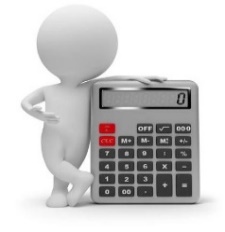 Řešení – počáteční rozvaha k 1.1.
Vlastní zdroje = celková aktiva – cizí zdroje
Vlastní zdroje = 9 875 000 – 600 000
Vlastní zdroje = 9 275 000
Typické rozvahové změny
Každá účetní operace vyvolává změnu dvou rozvahových položek
Známe 4 druhy rozvahových změn
Rozvaha musí být stále vyrovnaná
Vzorový příklad ke změně rozvahových položek:
Společnost s.r.o. má tato Aktiva a Pasiva

ZnS        1.000.000                           BÚ                              500.000
Dod          200.000                           Zaměstnanci                 30.000
HMV      2.000.000                           Pokladna                         5.000
Zns … zásoby na skladě

a) sestavte počáteční rozvahu
b) zaúčtujte následně účetní operace a určete typ rozvahové změny

Účetní operace:
BV výplata mzdy zaměstnancům                                  30.000
VPD nákup zboží na sklad                                             2.000
Krátkodobý bankovní úvěr                                         100.000
PF nákup PC                                                                50.000
Řešení
1.BV výplata mzdy zaměstnancům 30.000,- Kč
2. VPD nákup zboží na sklad 2.000,- Kč
3. Krátkodobý bankovní úvěr 100.000,- Kč a  úhrada přijaté faktury od dodavatele ve stejné výši
4.  PF nákup PC   50.000,- Kč: